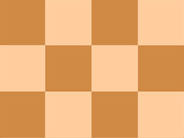 КОНКУРСЫ РЕШЕНИЯ ШАХМАТНЫХ ЗАДАЧ
Ц е л ь   з а н я т и я :
Узнайте, на сколько вы сильны в решении шахматных задач «Мат в 1 ход»! 
В этом конкурсе надо решить подряд 
3 задачи (последние), как можно быстрее. 
На каждую позицию дается по 1 мин.
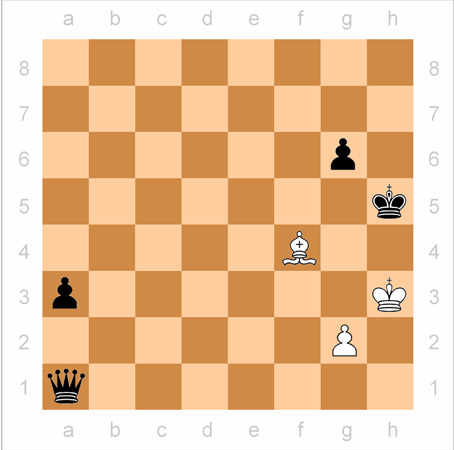 №1ХОД БЕЛЫХ
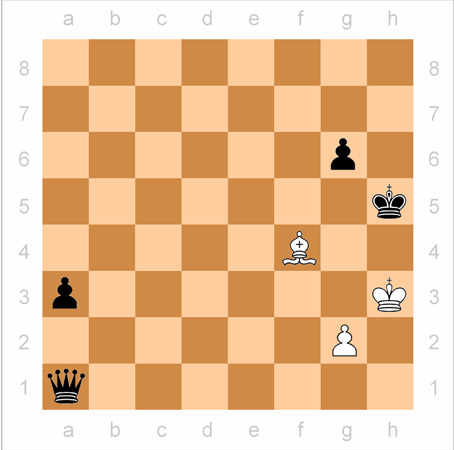 ОТВЕТКЗАДАЧЕ№1
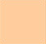 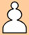 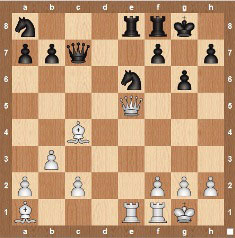 №2ХОД БЕЛЫХ
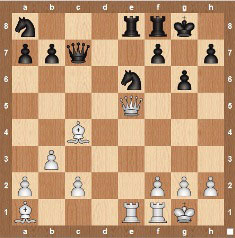 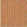 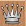 ОТВЕТКЗАДАЧЕ№2
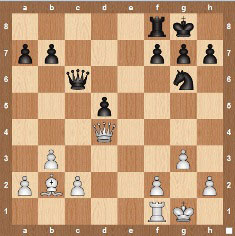 №3ХОД БЕЛЫХ
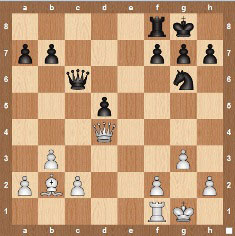 ОТВЕТКЗАДАЧЕ№3
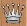 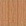 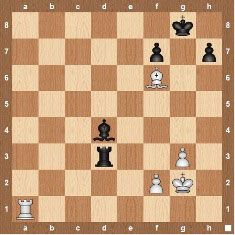 №4ХОД БЕЛЫХ
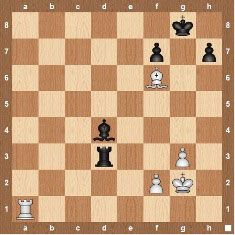 ОТВЕТКЗАДАЧЕ№4
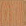 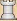 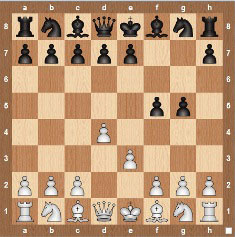 №5ХОД БЕЛЫХ
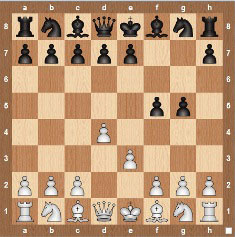 ОТВЕТКЗАДАЧЕ№5
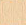 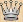 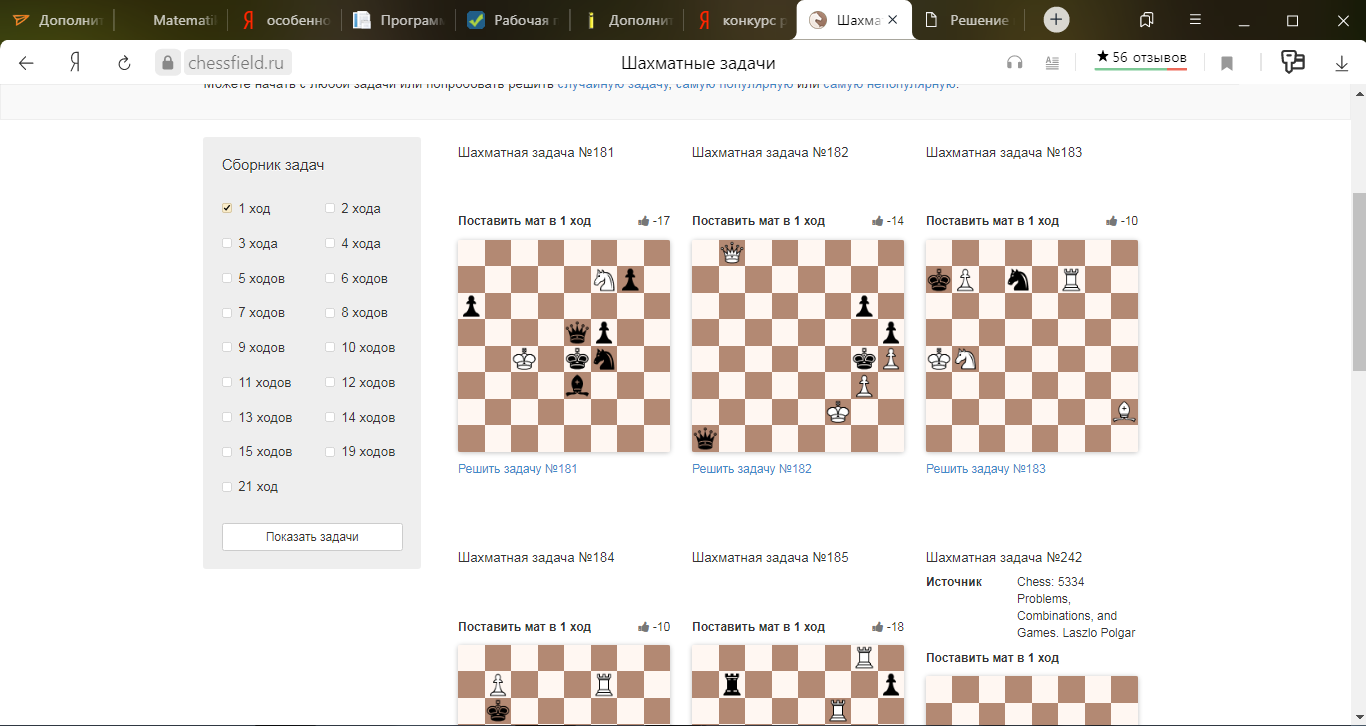 № 6Д/ЗХОД БЕЛЫХ
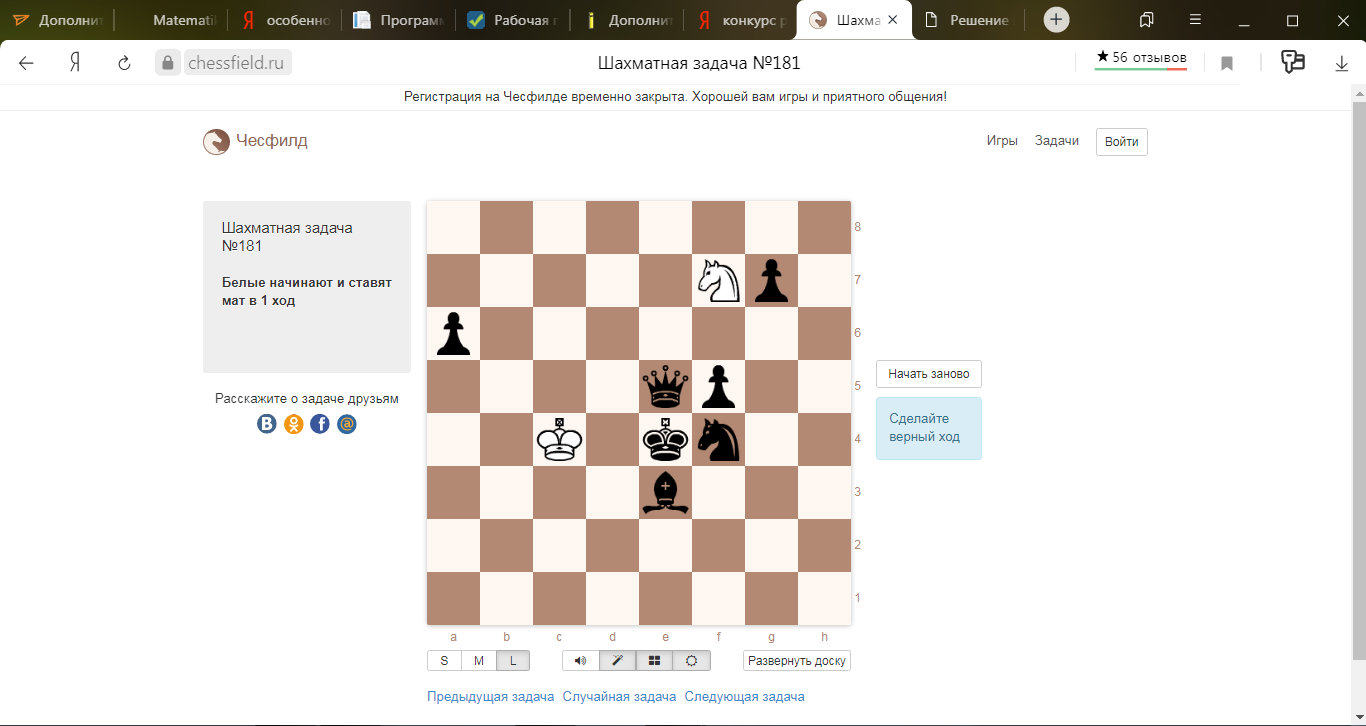 № 7Д/ЗХОД БЕЛЫХ
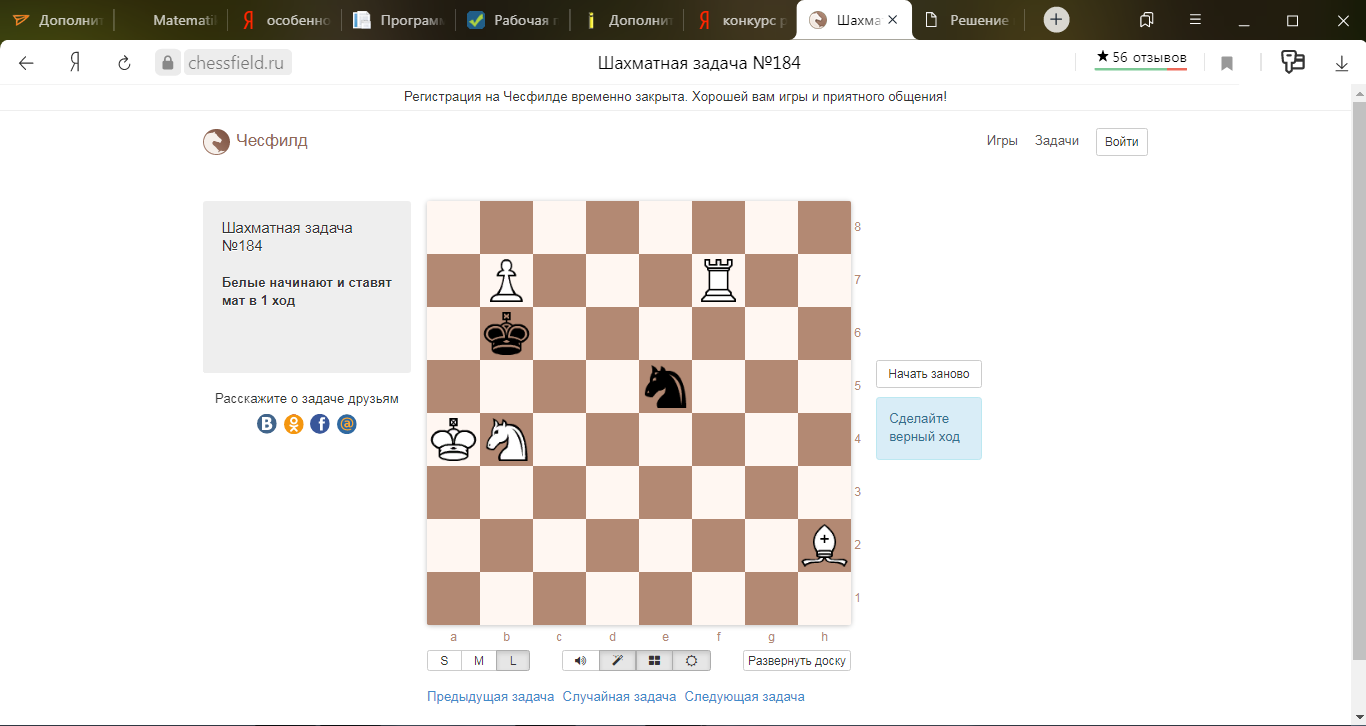 № 8Д/ЗХОД БЕЛЫХ
И т о г   з а н я т и я :
А теперь ребята, продолжите предложение:
Сегодня на занятии мне понравилось …
Сегодня на занятии я решил …
Сегодня на занятии я поставил себе оценку …
СПАСИБО ЗА РАБОТУ!